INCLUDE Socioeconomic Disadvantage Framework
Dr Heidi Gardner, University of Aberdeen
Katie Biggs, University of Sheffield
Dr Fran Sherratt, University of Liverpool
Who is underserved by health research?
Note: Not the ‘hard to reach’ or ‘underrepresented’

NIHR INCLUDE Project:
Demographic factors 	Age, sex & gender, ethnicity, sexual orientation, education
Disease specific factors	Rare disease and genetic sub-types, cancer metastasis 
Health status	Mental ill health, pregnancy, disability, co-morbidities
Social and economic factors
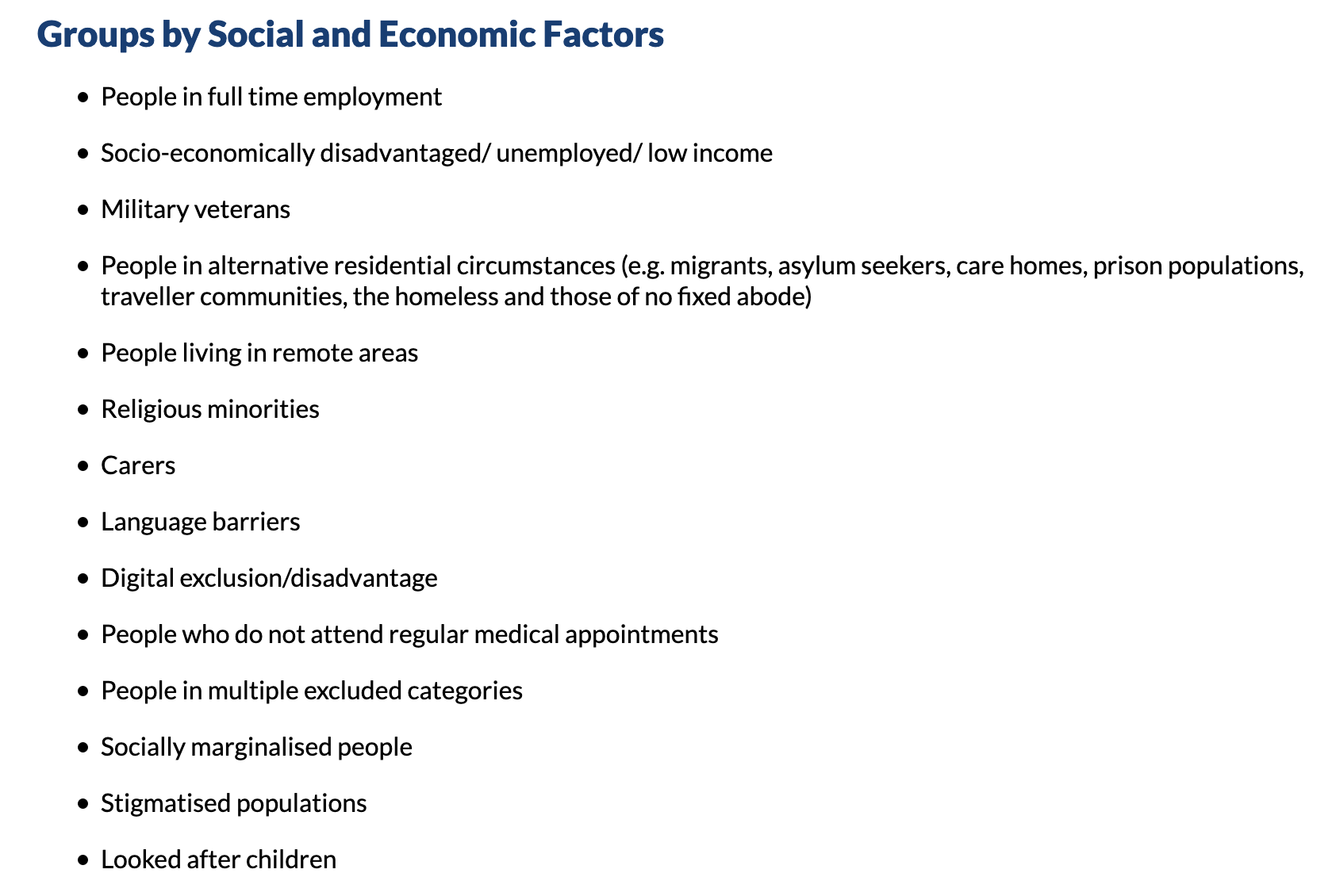 Why we need to think about socioeconomics
“The material conditions in which people grow up and live have a lasting impact on their personal and social identities, and this influences both the way they think and feel about their social environment, and key aspects of their social behaviour.”
Manstead, British Journal of Social Psychology, 2018.
The INCLUDE Socioeconomic Framework
Framework to guide the design of clinical trials with inclusion of people experiencing socioeconomic disadvantage in mind.
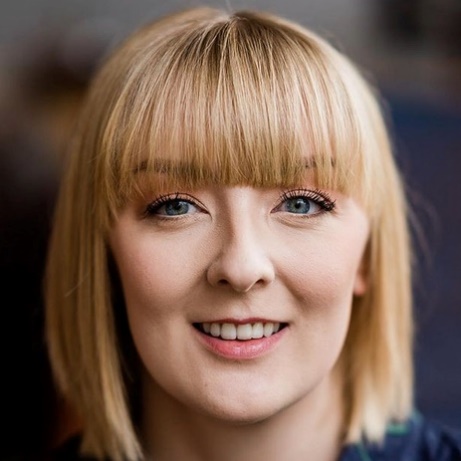 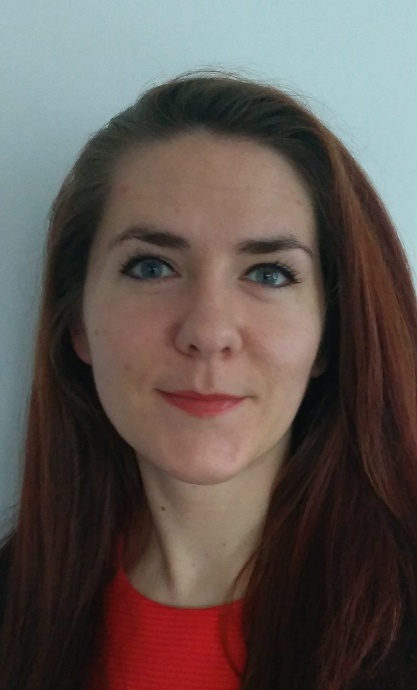 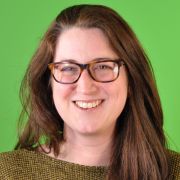 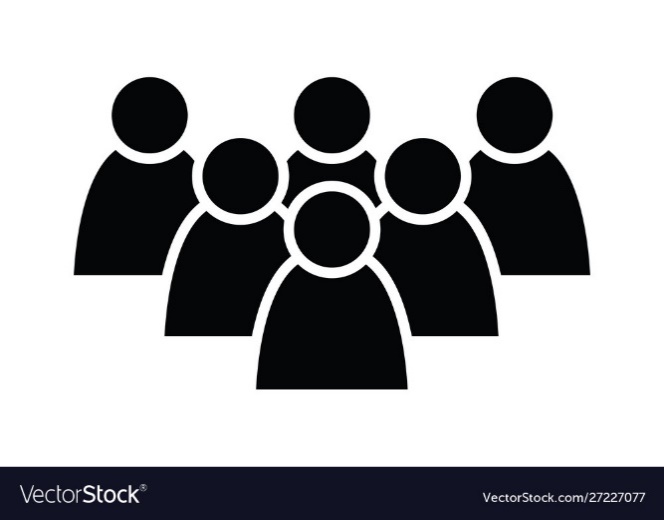 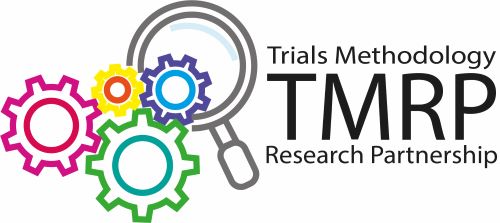 A team of 6 patients and members of the public
Dr Frances Sherratt, Liverpool
Katie Biggs, 
Sheffield
Dr Heidi Gardner, Aberdeen
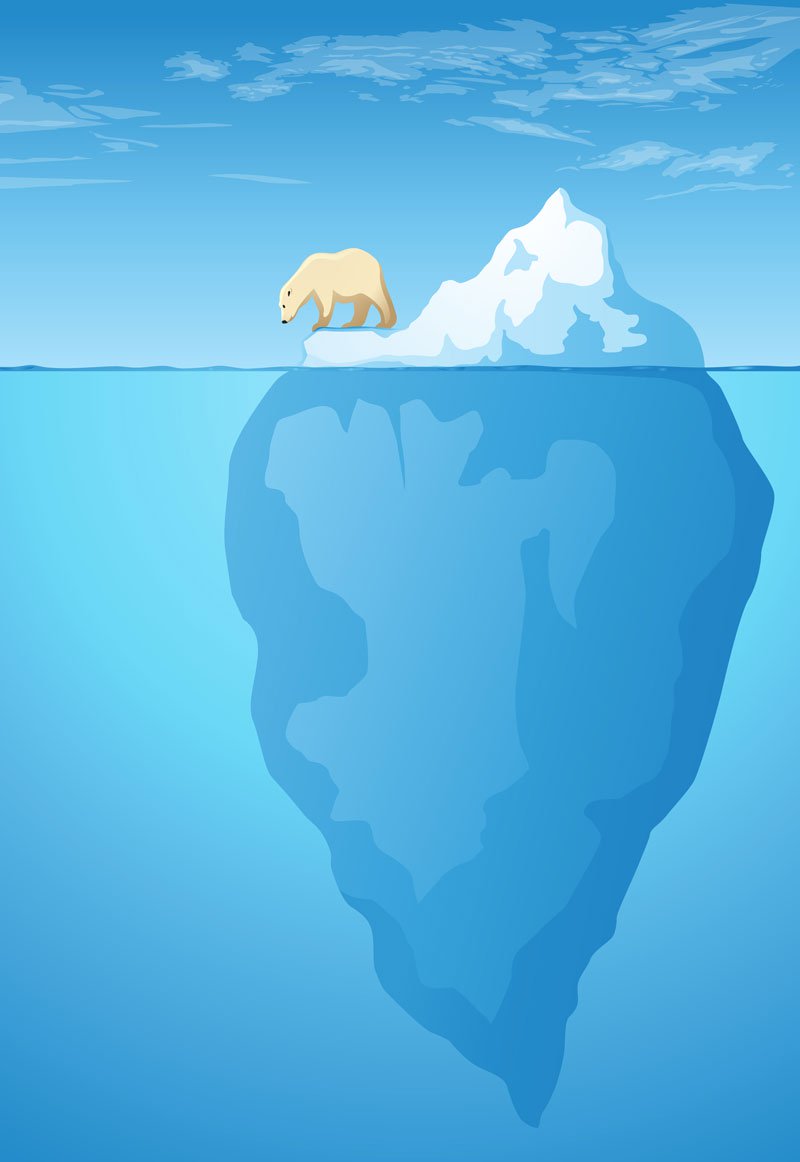 What we knew going in
Socioeconomic status is not a protected characteristic
Dynamic, events and experiences can change quickly
Not something that you can see
Language and terminology is likely to be delicate and require sensitivity
Our definition
“Socioeconomic disadvantage is more than low income, it’s the combined outcome of various situations and experiences that can change over time, and describes the impact of a complex multidimensional problem that encompasses the social injustices and inequalities that contribute to further inequalities for people in our society that are already at their most vulnerable.”
Operationalising that definition
Used in the UK Government’s Child Poverty Strategy 2014-2017
Building on what’s come before
INCLUDE Ethnicity Framework
4 Key questions, and a set of worksheets to support them
Launched in October 2020
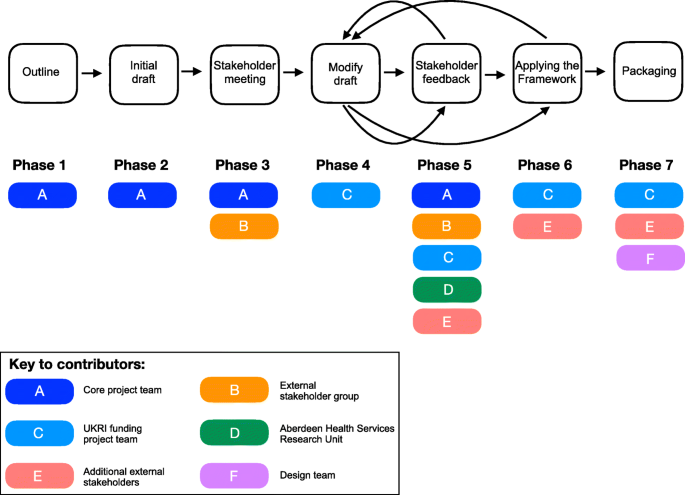 Building on what’s come before
INCLUDE Ethnicity Framework
4 Key questions, and a set of worksheets to support them
Launched in October 2020
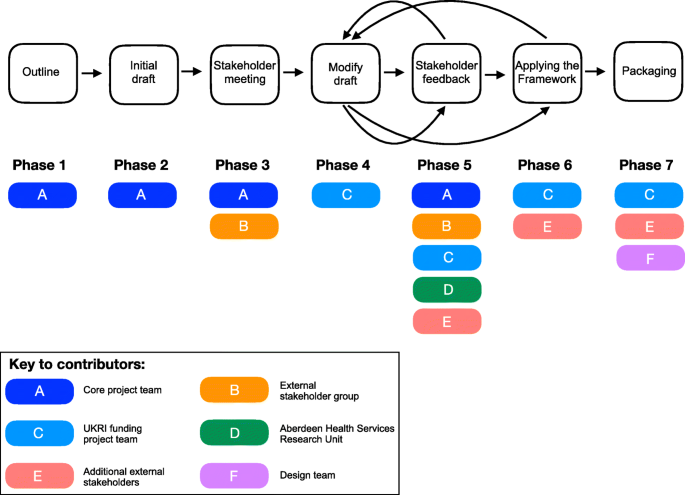 Barriers and strategies to make research more inclusive
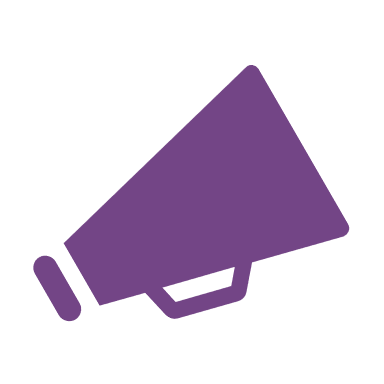 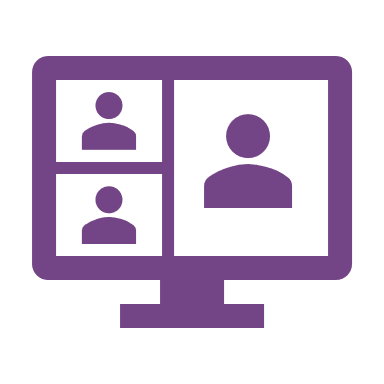 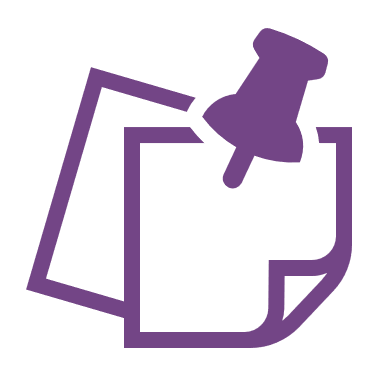 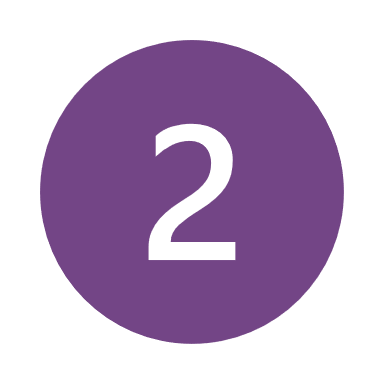 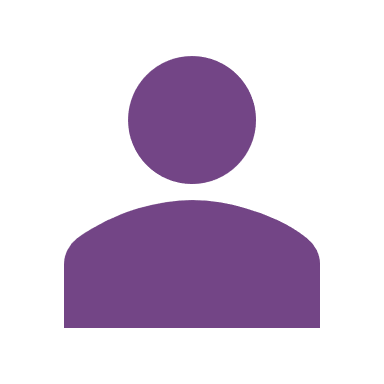 10 Public
Contributors
Projects:
INCLUDE
CO-ACT Study
4 Online Meetings
3 Notetakers
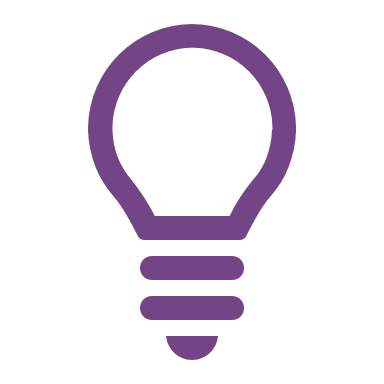 Key Barriers and Strategies
Key points before we get started…
Socioeconomic disadvantage complex, multidimensional, and dynamic
Stigma but it’s an attribute – valuable perspective
Don’t categorise individuals but focus on making resources and processes simpler and show people they are valued
Diversify patient and public involvement and integrate throughout research lifecycle!
Pockets: Barriers and Strategies linked with income and economic resource availability
Taking part can leave people out of pocket!
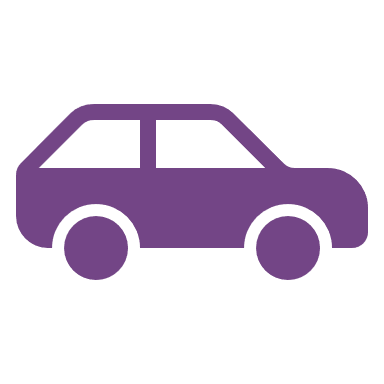 Travel arranged in advance if possible
Consider factors that might impact use of public transport
Childcare support
Avoid research appointments outside of school hours
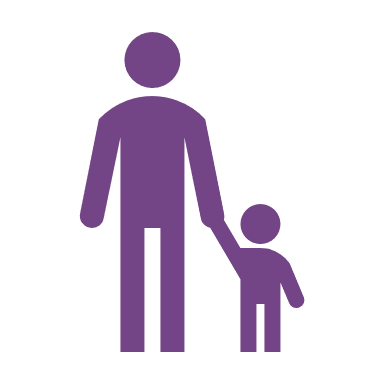 Pockets: Barriers and Strategies linked with income and economic resource availability
Technology, Work and Gov Benefits
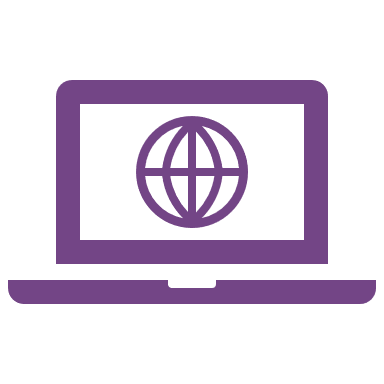 Remote trials – good but need to consider tech barriers
Consider alternative formats and financial support for tech barriers (e.g. mobile data)
Time off work – flexible appointments and letter
Be clear about research payments and potential impact on benefits – cash OR vouchers?
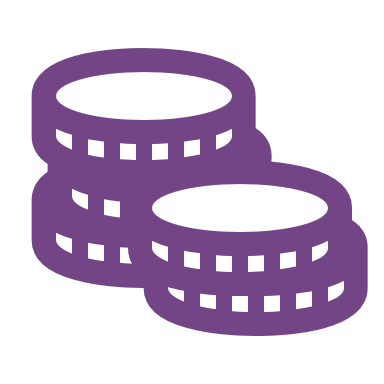 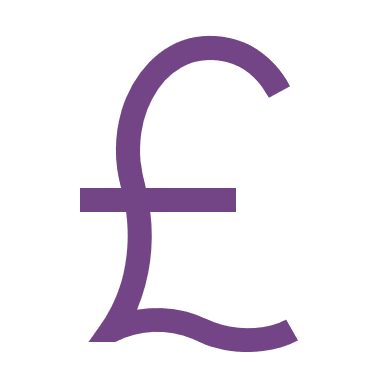 Prospects: Barriers and Strategies linked with wellbeing and life chances
Accessible and engaging patient-facing materials
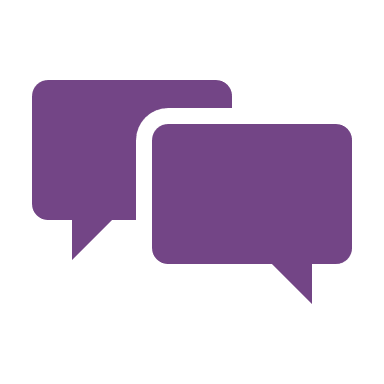 Overlaps with other underserved groups
Consent – concise, different formats, modes, languages & highlight key info
Avoid acronyms and jargon, visually appealing and use plain English
Be mindful of how information is sent
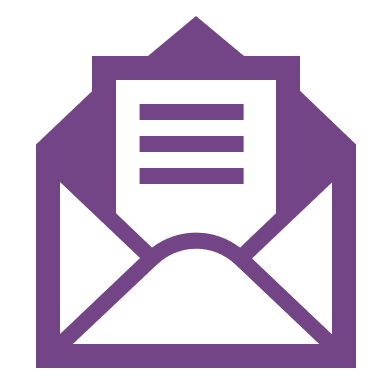 Prospects: Barriers and Strategies linked with wellbeing and life chances
Power dynamics, empowerment and trust
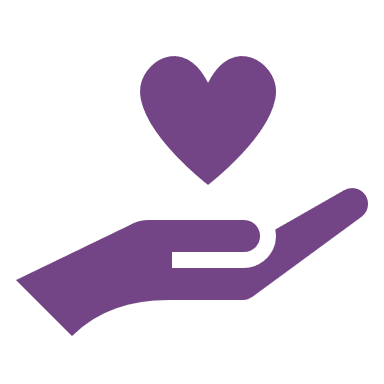 More vulnerable to low self esteem and mental health conditions
Worries about being judged – feeling out-of-place, untrusting and powerless
We need to do more to motivate patients, develop trust and balance power
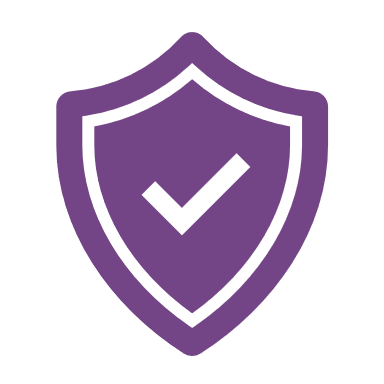 Prospects: Barriers and Strategies linked with wellbeing and life chances
Power dynamics, empowerment and trust
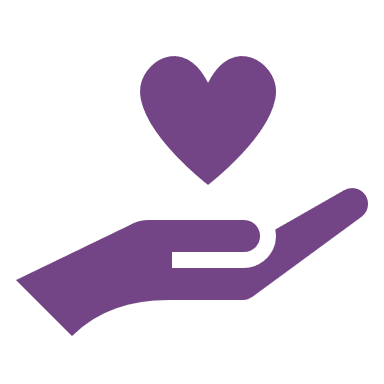 Transparency - clear communication of patient and research benefit
Regular updates - how contribution helps
Fewer professionals in consultations, being accompanied by significant other, and potentially involving community champions.
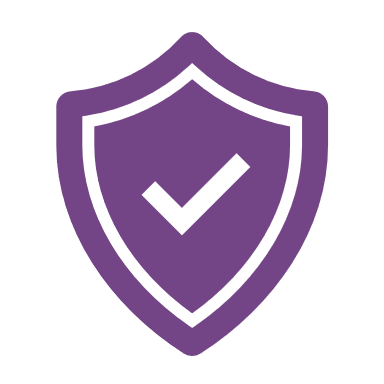 Place: Barriers and strategies linked with housing and local environment
Access to services and research and stigma of place
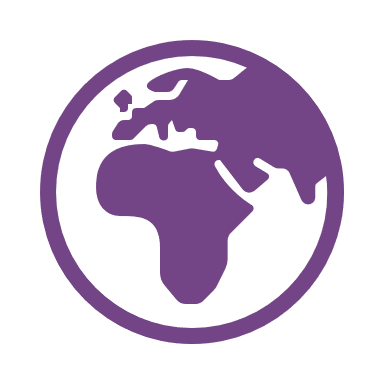 In addition to financial expense, access to travel, childcare etc. might be limited
Choices for consultation environment, mode, and times.
Widen approaches to advertising inc. social media and local venues
Avoid making assumptions about where someone lives or asking where they live
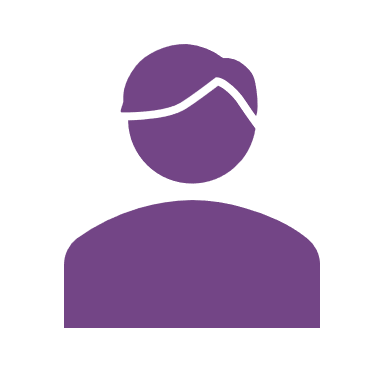 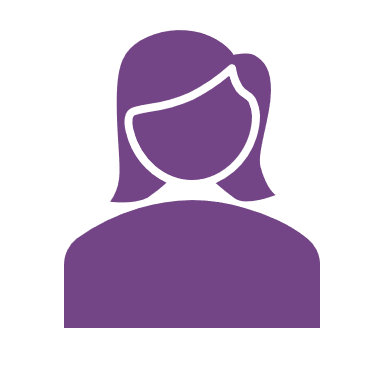 Example application of the INCLUDE Socioeconomic Disadvantage Framework
Example application of the framework
ACCESS project to identify strategies
Redesign - applied retrospectively to 3 trials
Used the framework in preparation for redesign meetings
Barriers and strategies identified:
by the stakeholders in developing this framework
in the ACCESS project
experience working on trials
Study description
PICOS:
Population: Diagnoses of depression, recruited via GP
Interventions: 2 online CBT interventions
Comparator: Usual care provided by GPs
Outcomes: PHQ-9, other self-report measures
Study type: Individually randomised controlled, 3-arm, multicentre trial

Qualitative and cost-effectiveness work
Patient interview topics include computer literacy; views about CBT in future without consulting a health practitioner 
Interviews with health professionals and managers
Worksheet A (Q2): Are people from different socioeconomic backgrounds likely to respond to the intervention in different ways?
Worksheet B (Q3): Will my trial intervention and/or comparator make it harder for people from different socioeconomic backgrounds to take part in the trial?
Worksheet C (Q4): Will the way I have planned and designed my trial make it harder for people from different socioeconomic backgrounds to take part in the trial?
Worksheet C.1: Trial eligibility and accessibility factors that might affect how some groups engage with the trial
Worksheet C (Q4): Will the way I have planned and designed my trial make it harder for people from different socioeconomic backgrounds to take part in the trial?
Worksheet C.2: Trial data collection factors that might affect how some groups engage with the trial
Worksheet C (Q4): Will the way I have planned and designed my trial make it harder for people from different socioeconomic backgrounds to take part in the trial?
Worksheet C.3: Factors that might affect the analysis of trial results
Worksheet C (Q4): Will the way I have planned and designed my trial make it harder for people from different socioeconomic backgrounds to take part in the trial?
Worksheet C.4: Factors that might affect the reporting and dissemination of trial results
Worksheet D: What measures can I put in place to address the identified factors that might prevent optimal participation of people experiencing socioeconomic disadvantage?
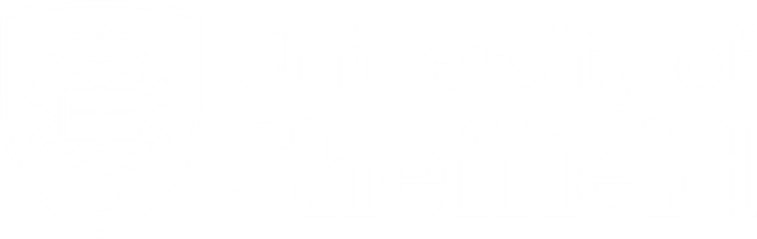 Thank you to all stakeholders, especially INCLUDE public contributors: Firoza, John Roberts, Carolyn Graham, Philip Bell, Clara Martins de Barros, & Bola Aina. Thank you to Mariana Popa (University of Liverpool) and public contributors on the CO-ACT study.

Dr Heidi Gardner heidi.gardner1@abdn.ac.uk @heidirgardner
Katie Biggs c.e.biggs@sheffield.ac.uk  @katiebiggsCTRU
Dr Fran Sherratt sherratt@liverpool.ac.uk @SherrattFrances

This project received funding from The University of Liverpool

https://www.trialforge.org/trial-forge-centre/socioeconomic-disadvantage-framework/
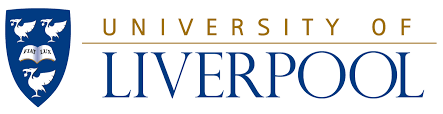 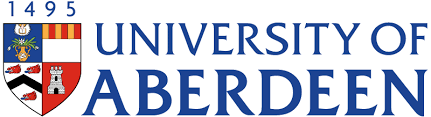